LASER Application in medicine &Biology
المدرس فرح عبد الجليل
L A S E R
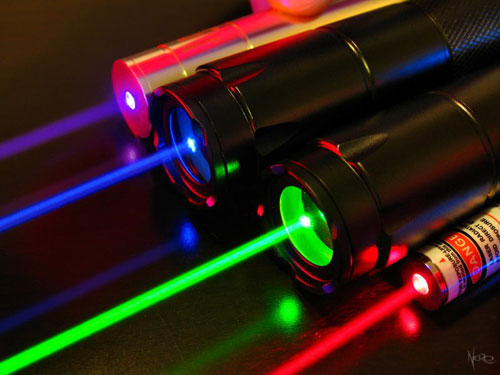 Light.
Radiation
LASER
amplification
Emission
stimulated
Basic Element of LASER
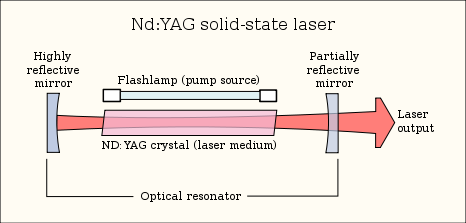 Types of Laser
LASER Properties
Coherence
Monochromaticity
Directionality
Brightness
Laser application in
Engineering
Medicine
biology
Military
Types laser interaction mechanisms
λ
depended interaction mechanisms
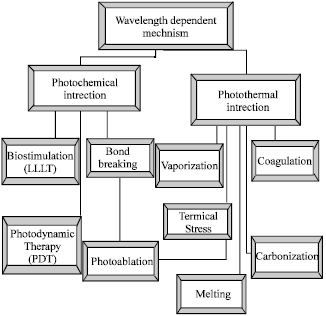 independed interaction mechanisms
λ
Ultra short pulses
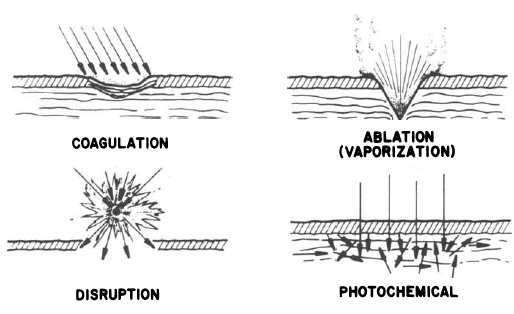 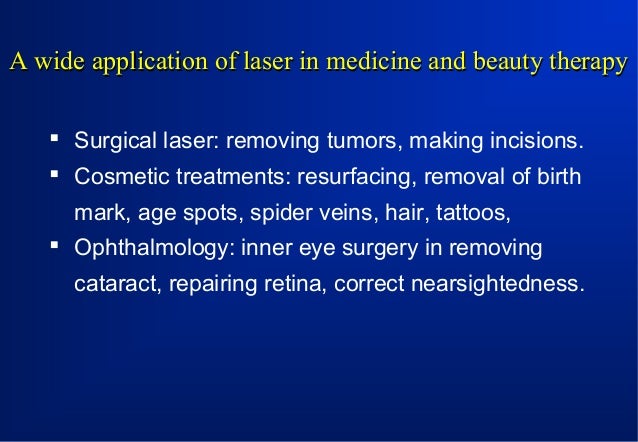 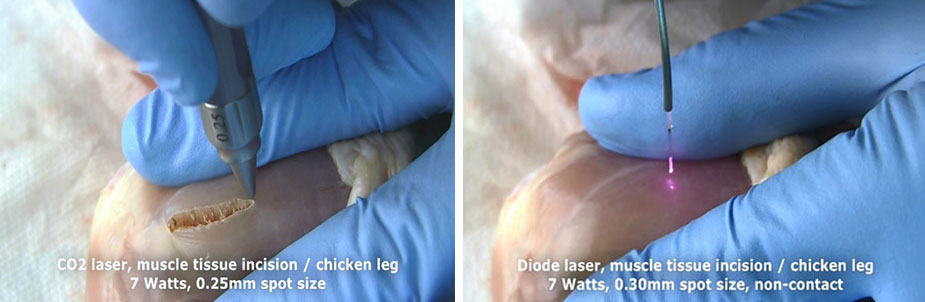 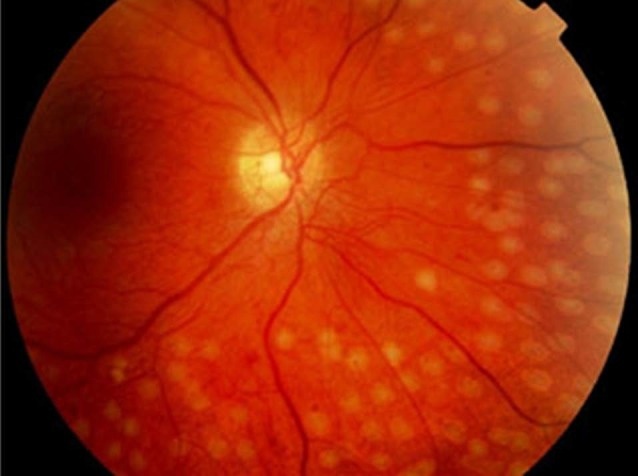 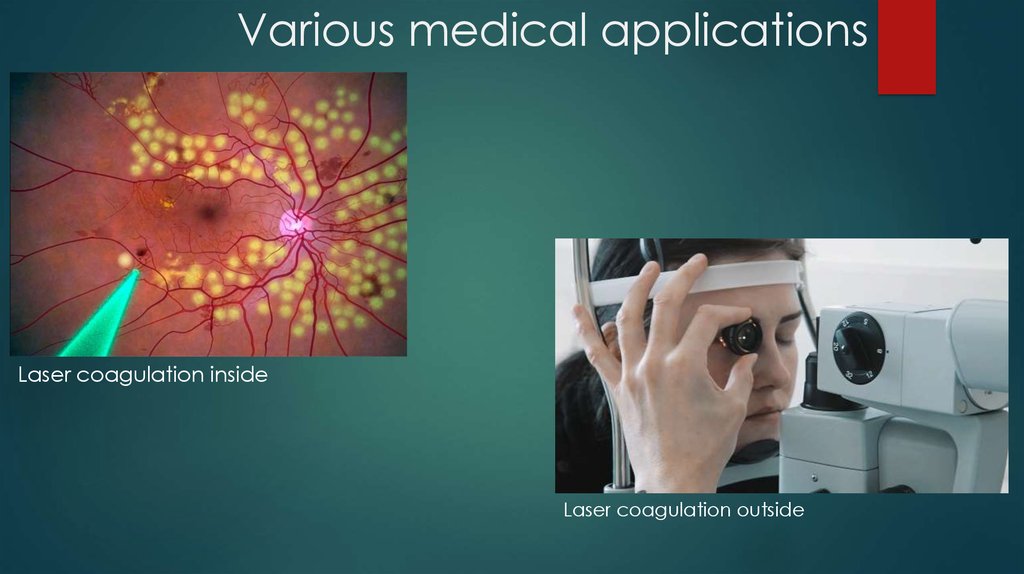 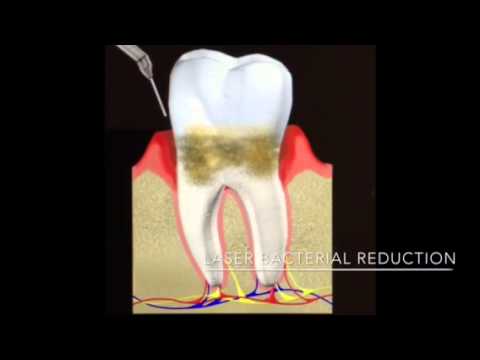 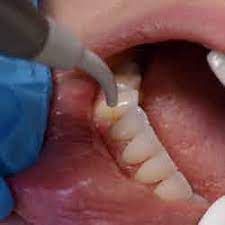 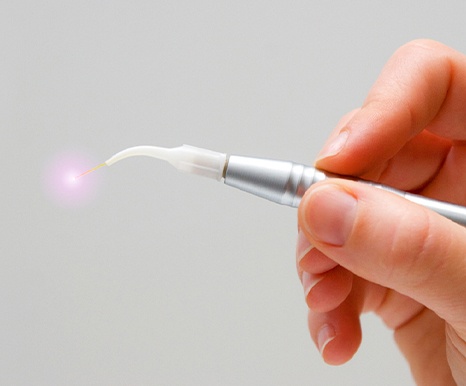 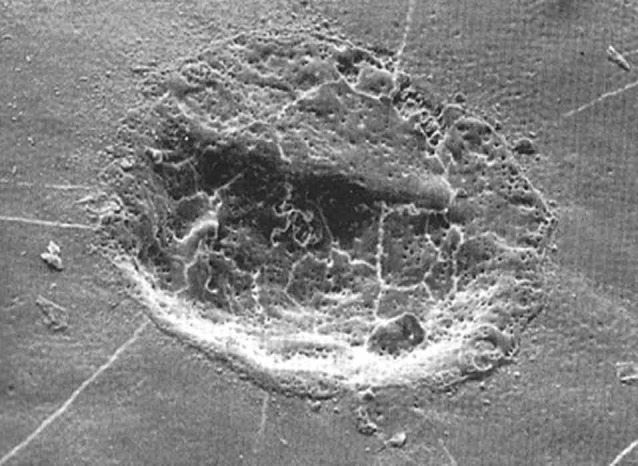 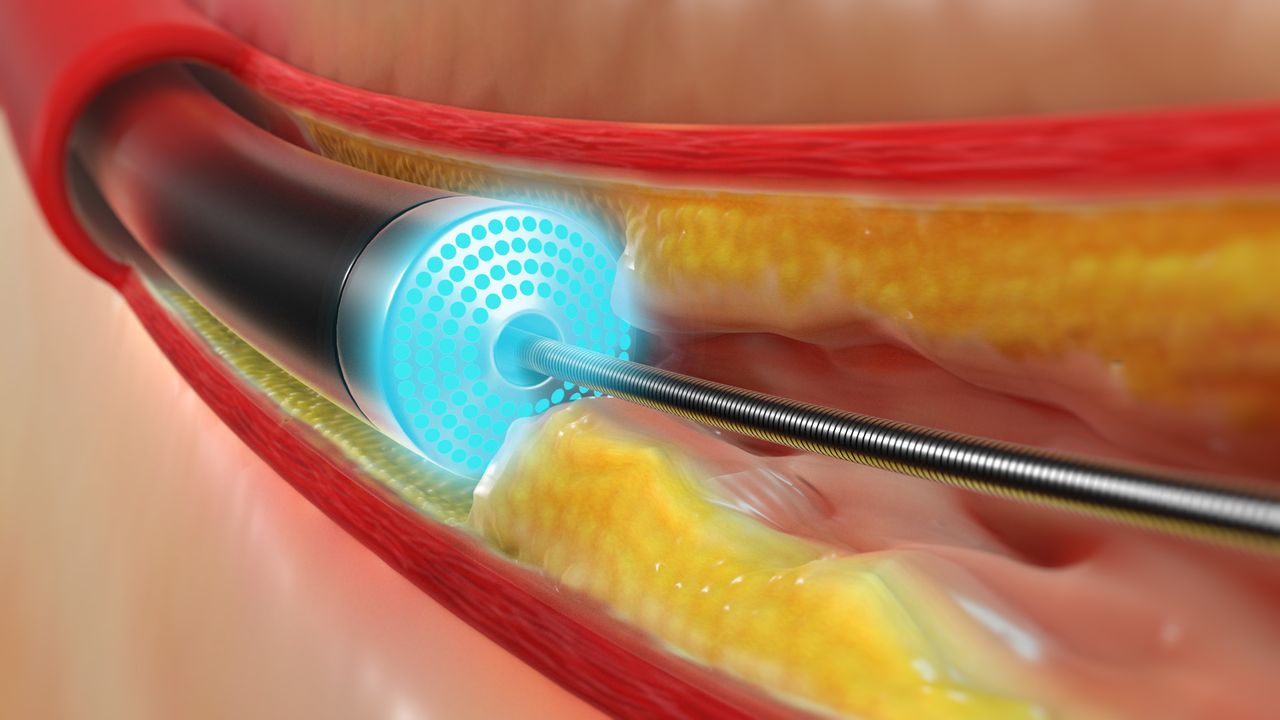 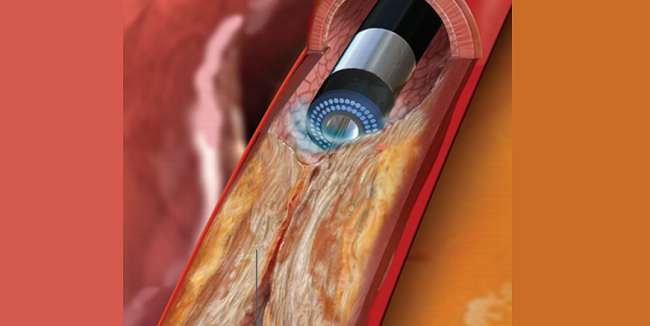 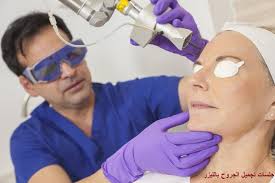 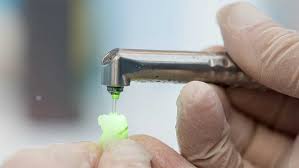 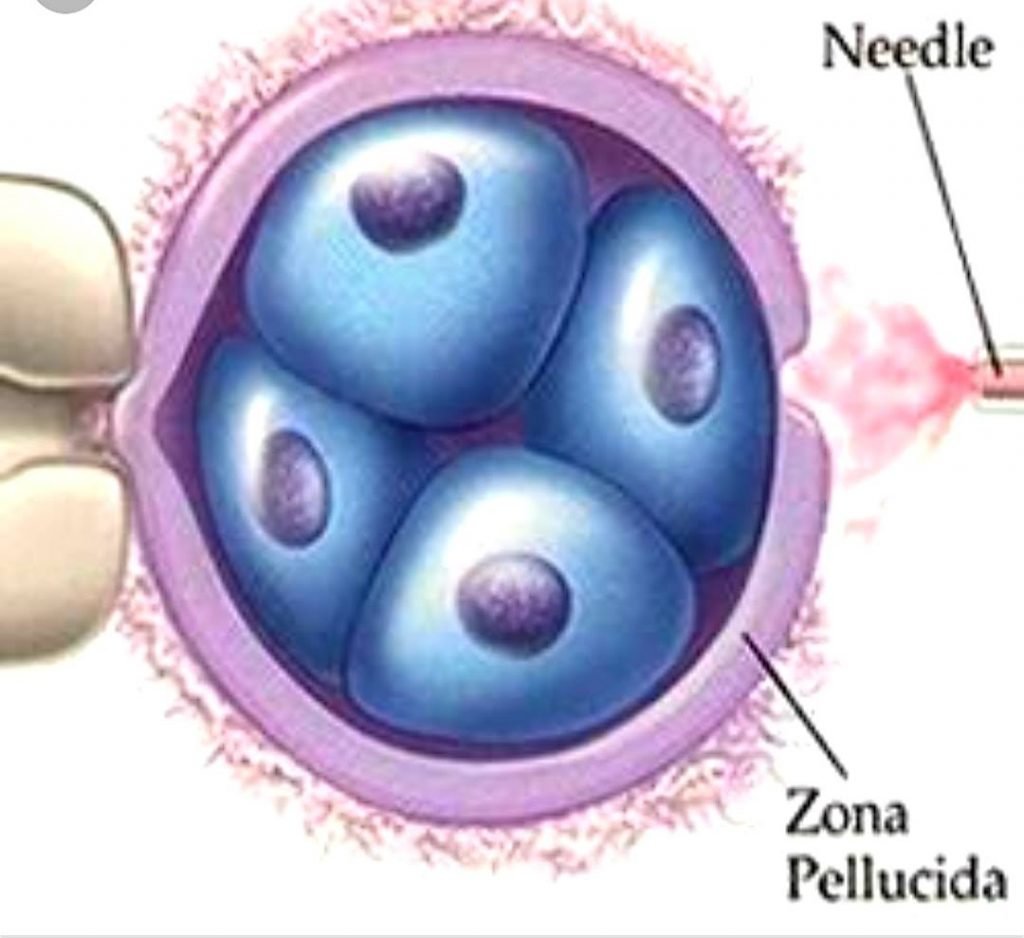 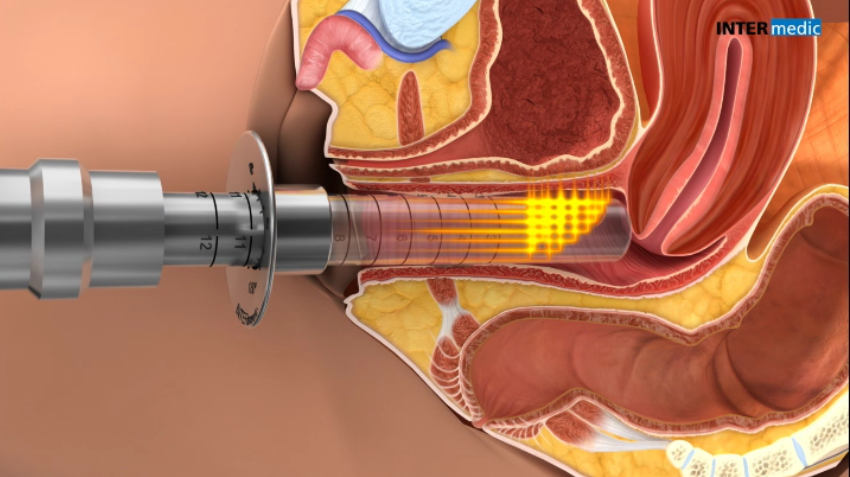 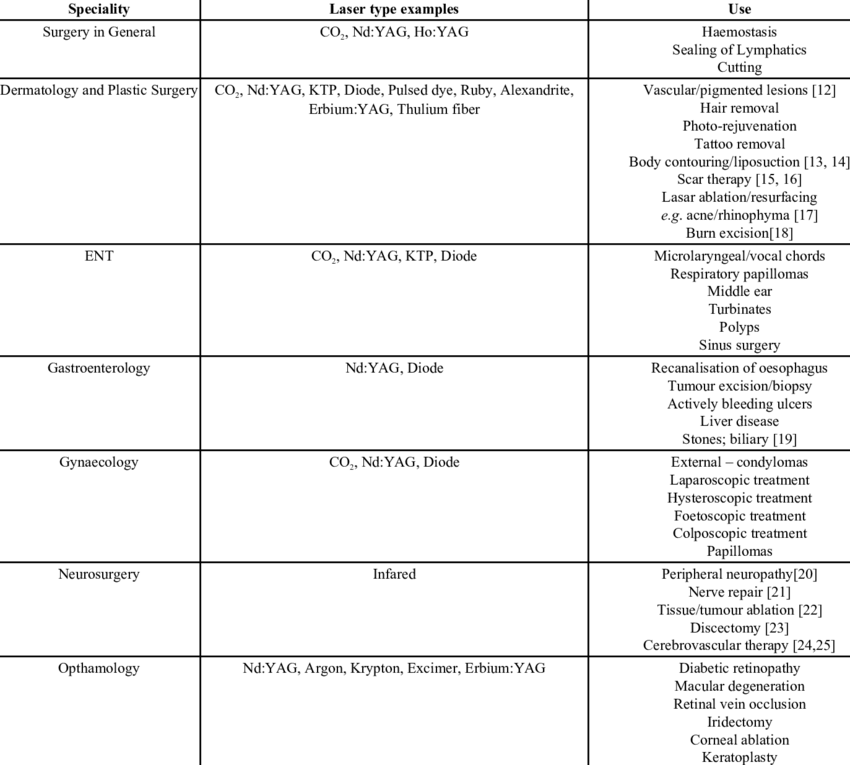 Thank you